Honourary Life Membership Award
[Speaker Notes: This award is bestowed upon those managers who have provided distinguished service and/or made outstanding contributions to the club management profession.]
Nominee Information
Name: 

Job Title: 

Club: 

Phone:
Email:
Nominator Information
Name: 

Job Title: 

Club: 

Nominator Phone Number: 
Nominator Email:
Basic Criteria
Tip: Copy the check mark icon and paste it into the desired section of the table to indicate whether the nominee meets the criteria. When complete, delete this box and any extra checkmark icons.
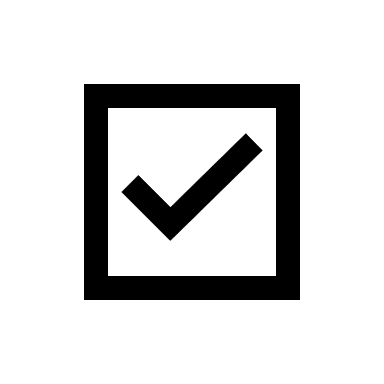 Basic Criteria Cont’d
Tip: Copy the check mark icon and paste it into the desired section of the table to indicate whether the nominee meets the criteria. When complete, delete this box and any extra checkmark icons.
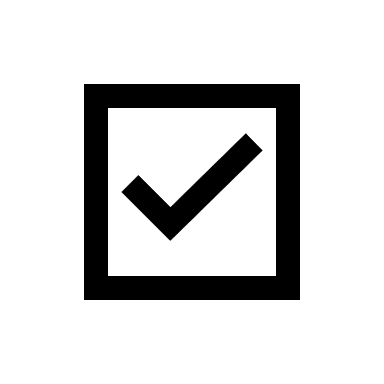 Distinguished Service and Outstanding Contributions
[Speaker Notes: Outcome: Describe how the nominee has provided distinguished service and/or has made outstanding contributions to the club management profession above and beyond those normally expected of a CMAC member. 
Format: Maximum 350 words.]
Additional materials
A minimum of three (3) letters of support (including one from the branch) indicating that the nominee has widespread respect of their peers in the club management profession. 
The letters should be one page each and provide specific examples of the contributions of the nominee regarding the criteria outlined above and describe the relationship between the letter writer and the nominee. 
 A photograph of the nominee in high-resolution (400 MB) jpg format.
[Speaker Notes: Note: Please save the letters as a PDF file with the name of the nominee in the filename.]
Next Steps
Email application to events@thecmac.ca.
 All nominees must be informed of the application submission.
 All communications from CMAC will be directed to the nominator during the review process.
 Incomplete submissions will not be included in the committee review process.